Comitê Técnico de Ouvidoria CTOMINFRA - ANAC
Alex Castaldi Romera
OUVIDOR
alex.romera@anac.gov.br
www.anac.gov.br/ouvidoria
Brasília, Junho 2019
Roteiro
Missão e razão da existência da ANAC

Investir no amadurecimento setorial “Regulado + Regulador”

Corresponsabilidade = Clima de Confiança = Papel da Ouvidoria

Sistema de Atendimento - Situação original – Diagnóstico

Novo Modelo - IN 121 Atendimento - Monitoramento

Pesquisa de satisfação sobre Atendimento

Pesquisa de satisfação sobre Serviços

Desafios
Missão e razão da existência da ANAC
Missão: Garantir a todos os brasileiros a SEGURANÇA e a excelência da aviação civil.
Promover a segurança operacional, a segurança contra atos de interferência ilícita e um ambiente de concorrência, visando um transporte aéreo SEGURO, acessível e sustentável.

Para plenamente atingir o objetivo, considerado a expansão do setor, temos que alterar a equação de Regulado x Regulador para Regulado + Regulador

Amadurecimento Setorial
Investir no amadurecimento setorial “Regulado + Regulador”
“Menos Prescrição”  
“Mais Análise de Risco”
“Princípio da Cultura Justa”
“Análise baseada em performance”
“Simplificação de processos” 
“Corresponsabilidade”
Corresponsabilidade = Clima de Confiança
Amadurecimento setorial / corresponsabilidade depende de clima de mútua confiança que possibilita os agentes (R+R) compartilhar informações e conhecimentos essenciais a segurança. 
 
Confiança, nesse contexto, significa que o regulado será ouvido, que suas manifestações, opiniões, sugestões e críticas terão tratamento adequado na ANAC e por elas não será discriminado.


SENTIMENTO DE CORESPONSABILIDADE ATIVA
Papel da Ouvidoria
Gerar clima que permita capturar das manifestações, das pesquisas e outras fontes indicadores de Desempenho Institucional que transfiram aos gestores da ANAC a visão do setor, sob o ponto de vista do regulado, objetivando a melhoria dos processos de trabalho da agência

Monitorar a qualidade das respostas das manifestações;
Transmitir as manifestações do regulado aos gestores da ANAC;
Realizar pesquisas de qualidade de atendimento e qualidade de serviços;
Transmitir as sugestões de Aprimoramento de Processos;
Informar a alta direção do desempenho das áreas finalísticas, sob a ótica do regulado.
Papel da Ouvidoria
Em síntese assegurar canal de interlocução que o regulado, se sinta confortável, como coautor do processo de segurança operacional do sistema de aviação civil
Para atingir esse objetivo alteramos nossa forma de atender as manifestações dos regulados e a forma de realizar nossas pesquisas.
Situação original – Rápido Diagnóstico
O Serviço de Atendimento com orientações esparsas, sem diretrizes formais. Unidades com estratégias próprias, com diferenciado grau de maturidade, sem tratamento sistematizado das informações.  Tínhamos 220 consultores.
Atendimento não era considerado como “serviço prestado” e as vezes era considerado um “transtorno” na vida do servidor que interrompia algo que ele estava “trabalhando”.
                            “Algo realmente importante”
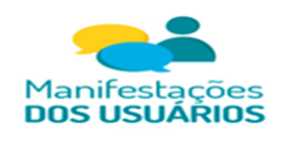 IN 121 Atendimento
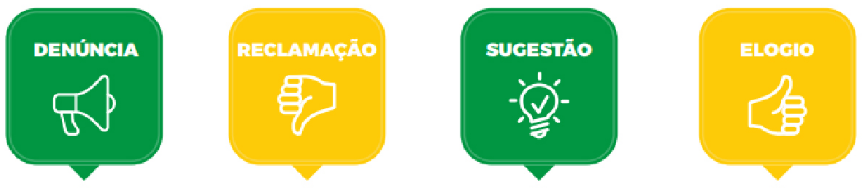 Criação de um serviço especializado de atendimento nas áreas finalísticas da ANAC;

Monitoramento de todas as interlocuções pela ouvidoria de forma a perceber e corrigir problemas de comunicação ou de processo de trabalho;

Trabalho permanente junto as unidades especializadas. 
 ( Interlocutor na área técnica)
ANTES DO SISTEMA DE ATENDIMENTO
Informações no site, FAQ e scripts desatualizados.
Central de atendimento
FAQ
Site
Scripts
Áreas técnicas respondiam as manifestações, mas com pouco uso para melhoria de informações no site, FAQ, Scrips e processos internos. Atendiam de forma direta sem registro de protocolo de atendimento.
Informações
Áreas 
Técnicas
Áreas 
Técnicas
Direto: 
Telefone e e-mail
GTGI atuava como área intermediadora de manifestações e gestora da central de atendimento.
GTGI
Ouvidoria atuava quando do acionamento do usuário externo ou de forma coletiva ao avaliar o conjunto de manifestações recepcionadas, mas sem monitorar o atendimento das outras manifestações.
Cidadão
Regulado
Onde e quem procurar?
Ouvidoria
DEPOIS DO SISTEMA DE ATENDIMENTO
FAQ
Site
Gerencia a central de atendimento e monitora a “forma” das respostas.
Informações
GTGI
Área especializada que visa a melhoria do atendimento e processos internos e atualização de informações no site, FAQ e scripts
Central de atendimento
SEAM
163
Site da ANAC
1ª instância
Scripts
Ouvidoria atua de forma ativa, em 2ª instância e no monitoramento do sistema de atendimento (prazo, qualidade de resposta e pesquisa de atendimento)
Cidadão
Regulado
Ouvidoria
Onde e quem procurar?
2ª instância
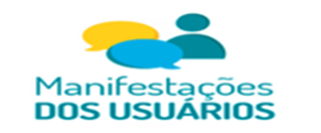 Serviço de Atendimento da ANAC
             MONITORAMENTO
Análise Qualitativa IN 121
                  Cartilha de atendimento
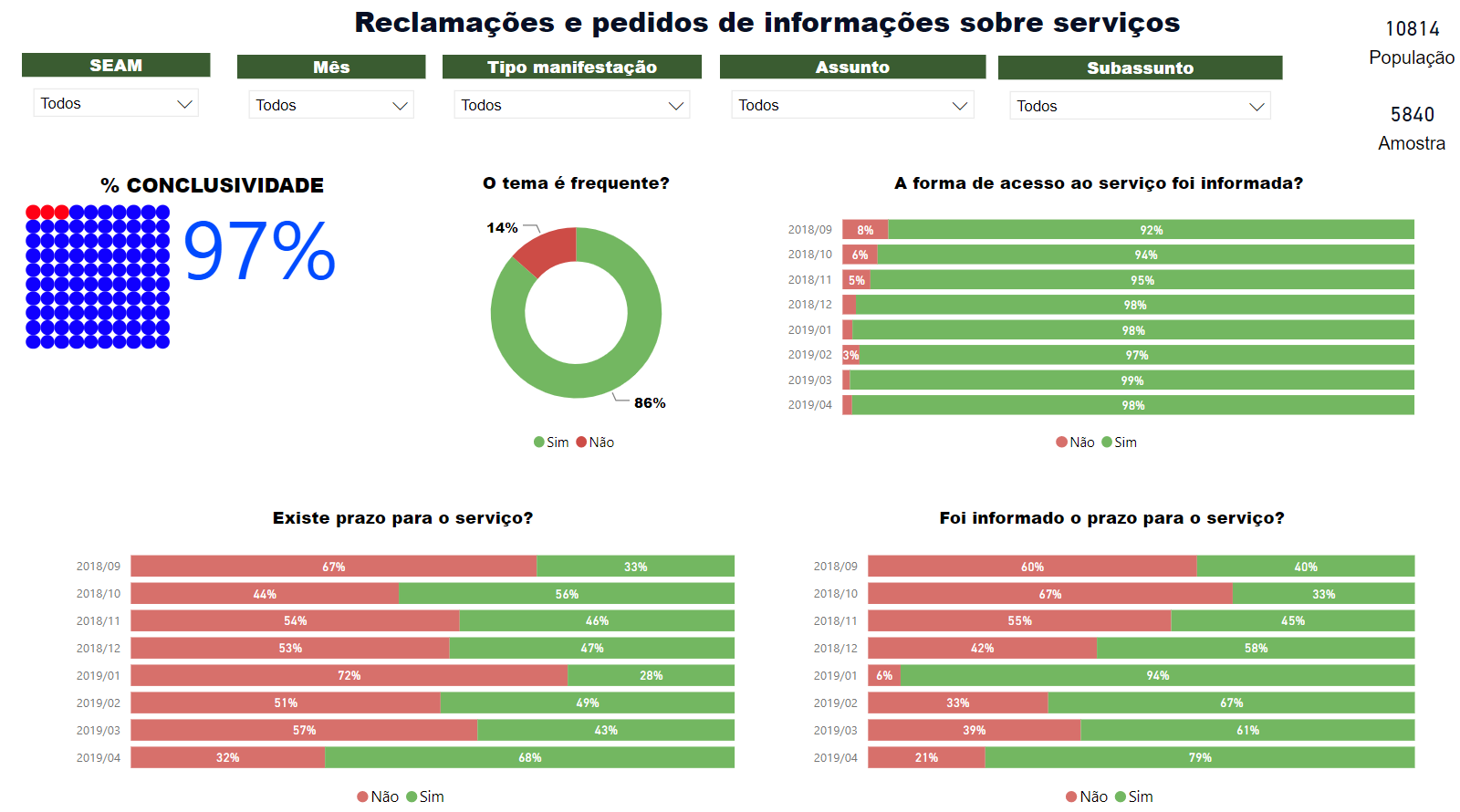 13
Análise Quantitativa IN 121
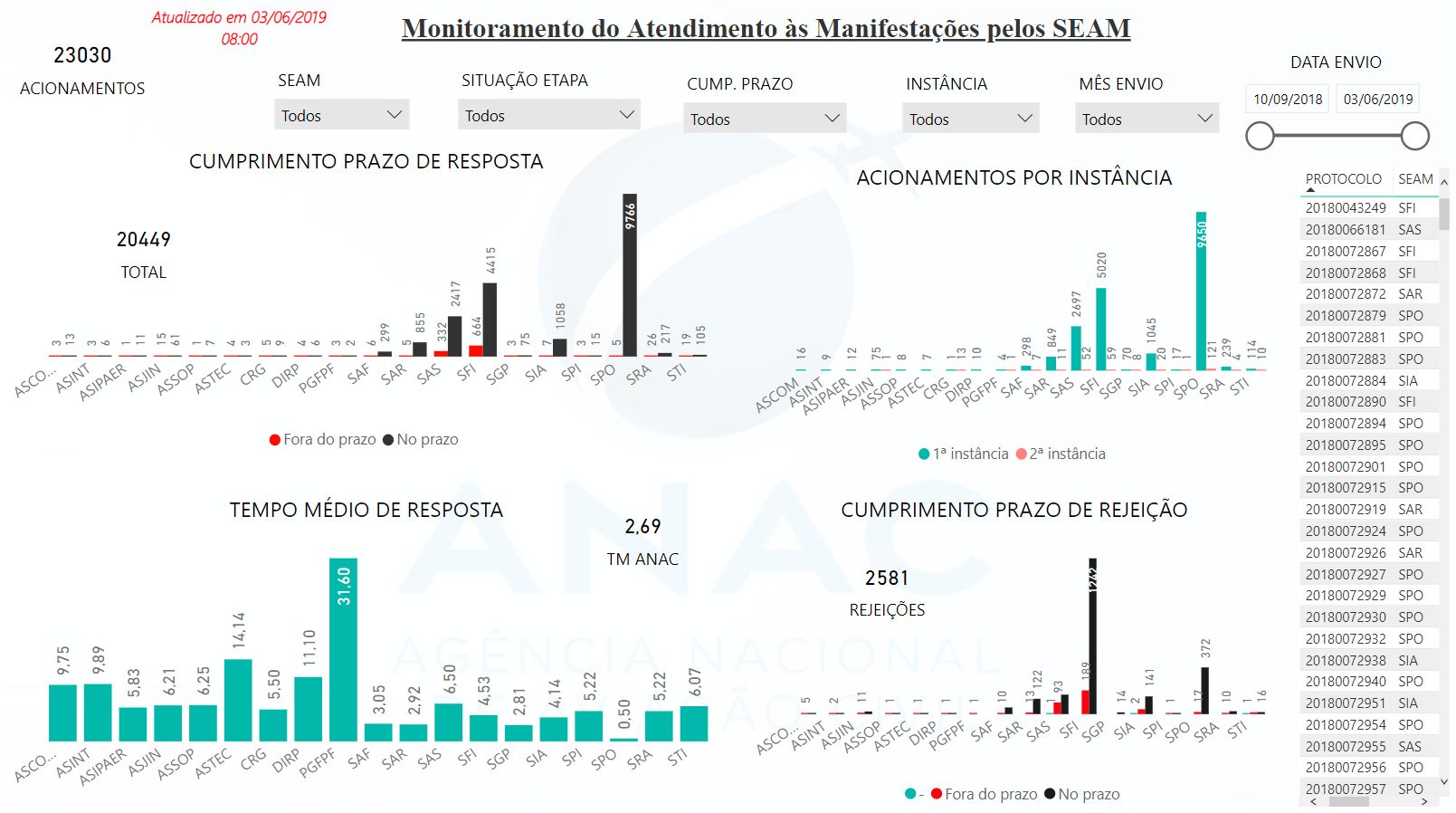 Análise Quantitativa IN 121
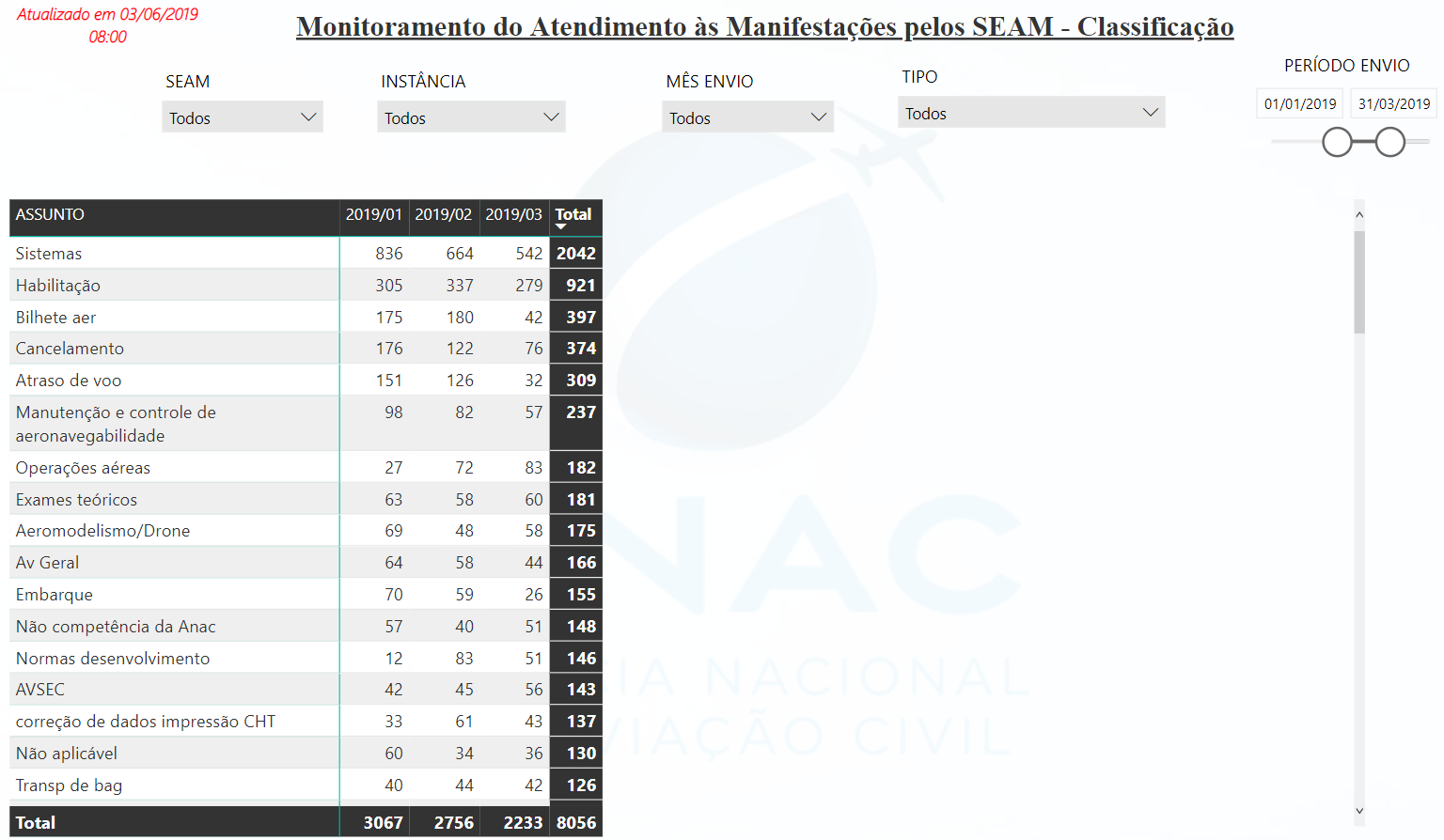 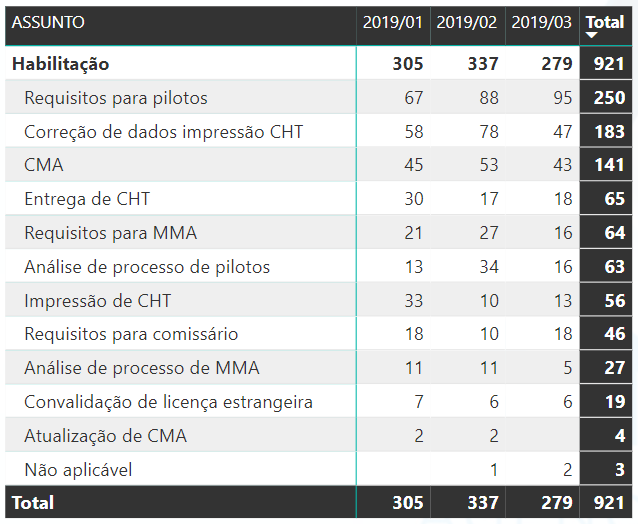 15
Análise Quantitativa IN 121
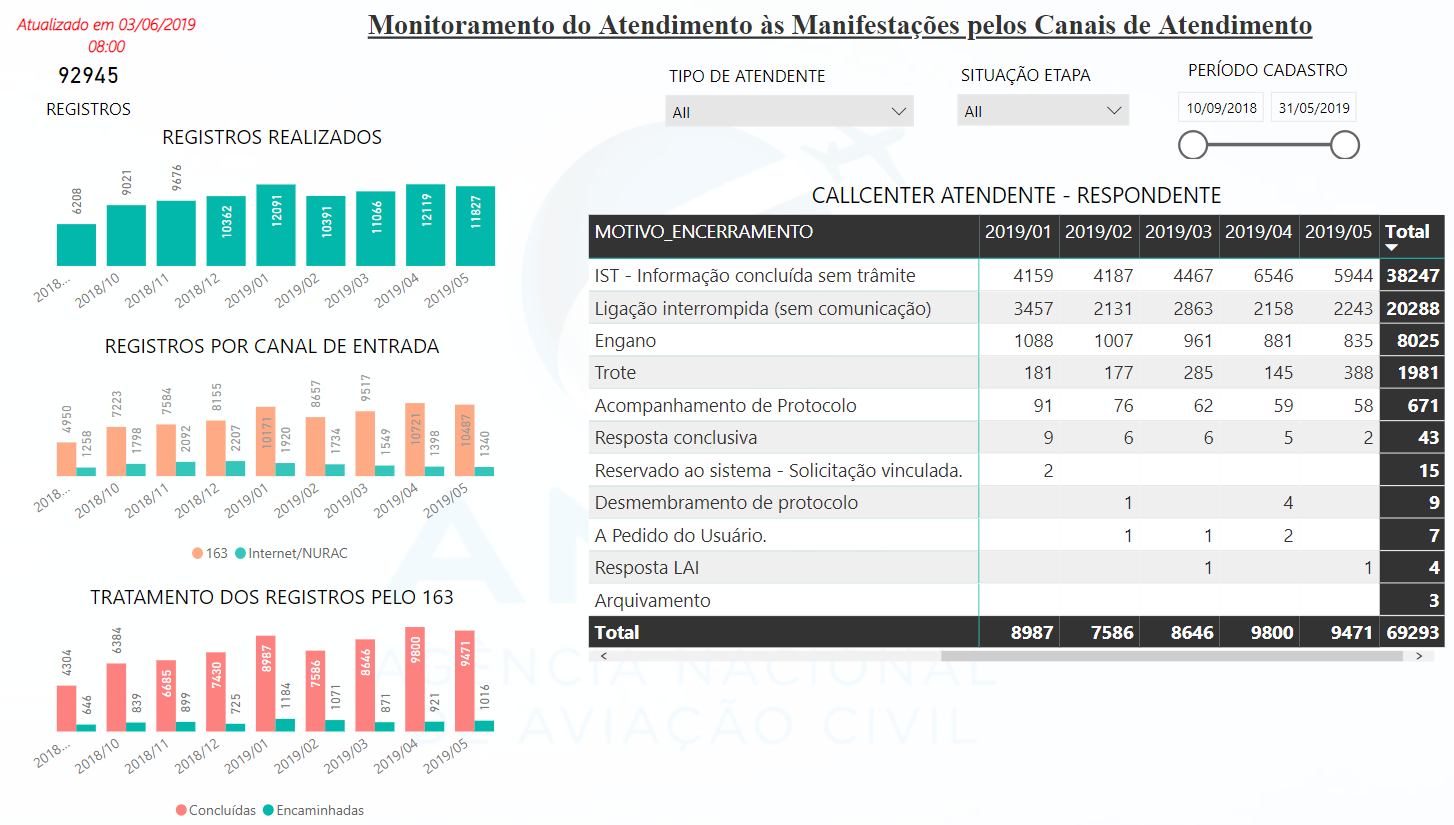 16
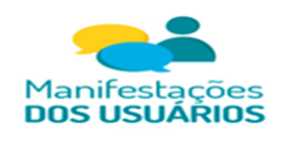 O céu é o limite Sub produtos disponíveis
Power BI – Qualidade / Monitoramento
Denúncias contra regulados x tratamento. (arquivamento / justificativa ou apuração com aviso ao denunciante); 
Existência de prazo para serviços / comunicado ao regulado / forma de acesso ao serviço informada.
Frequência do Tema / existe roteiro 163 / existe FAQ / Informação no site.
Análise de conclusividade do SEAM / Backoffice / assunto frequente

Power BI – Quantidade  / Monitoramento
Monitoramento prazos por ator no processo / tempo médio de resposta por ator tabela de gestão de manifestação; 
Monitoramento de manifestações por assunto demandado / 
Registro das manifestações por canal de atendimento / motivo de encerramento de manifestações pelo atendente. (CallCenter)
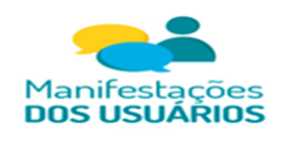 O céu é o limite Sub produtos disponíveis
Sub produtos – desenvolvidos 

PowerBI - vincula manifestações aos correspondentes processos de negócio. 
PowerBI – aponta para área de inteligência da agência regulados candidatos à auditoria.

Sub produto em desenvolvimento

Tabela - aponta os sistemas informatizados de suporte a prestação de serviços que devem ser prioritariamente revisados.
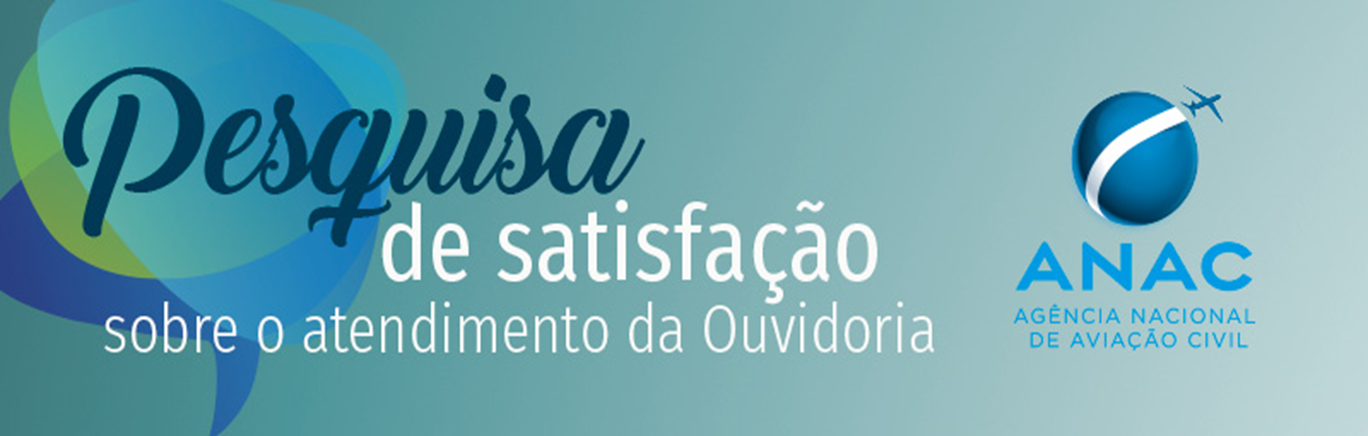 O monitoramento das manifestações tem nossa avaliação nos aspectos quantitativos e qualitativos, mas o que  pensa o regulado?
 A pesquisa avalia a satisfação dos regulados aferindo qualidade da resposta, o tempo  e atendimento das expectativas, por UORG, assunto e natureza do regulado.
     O Sistema de atendimento sob o ponto de vista do regulado - EFETIVIDADE 
Ampliamos o universo avaliado de 3251 avaliações em 2018 para 5153 no 1º trimestre de 2019.
Objetivamos as perguntas, simplificamos o tempo de resposta, nos valemos de recursos do LimeSurvey (token, e-mail de lembrete, vinculação das respostas com os públicos, manifestações, assuntos, divulgação de resultados (e-mail e internet)
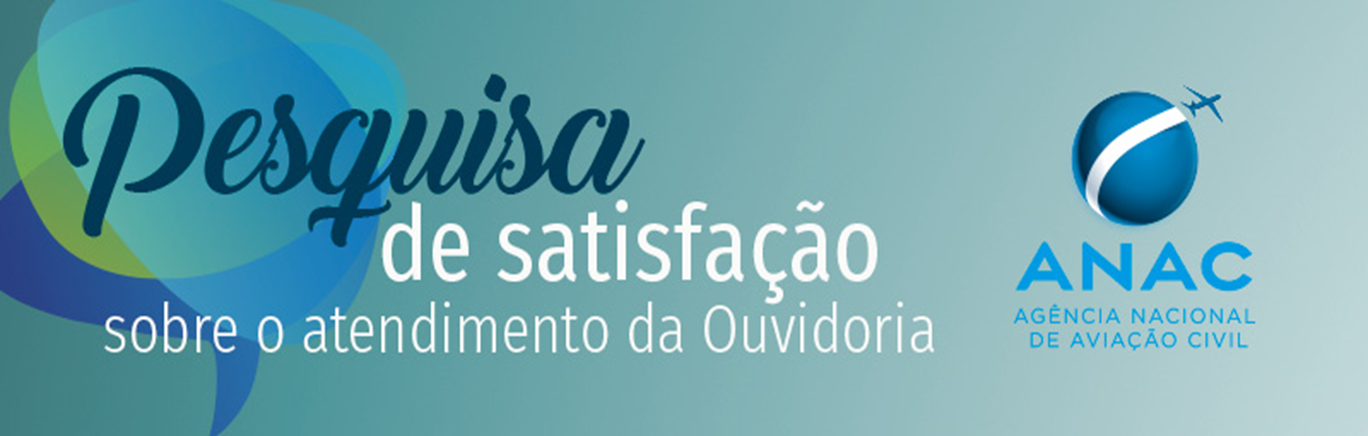 Resultados Pesquisa Atendimento ANAC 2018
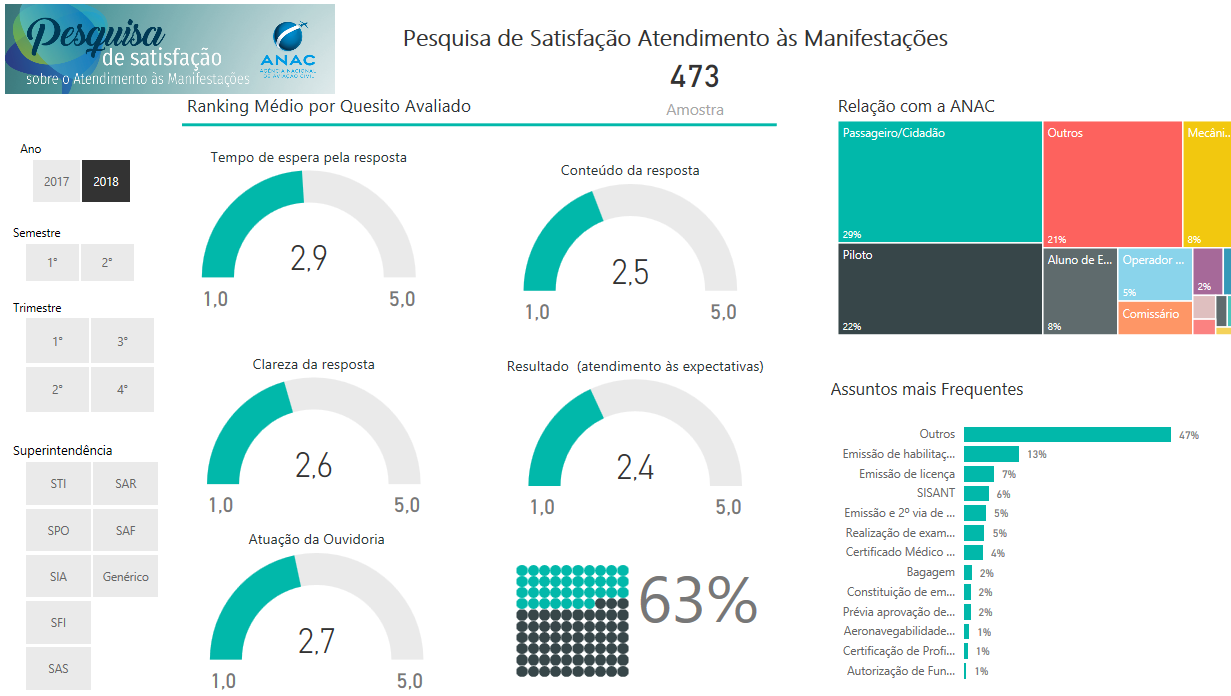 Resultados Pesquisa Atendimento ANAC 2019
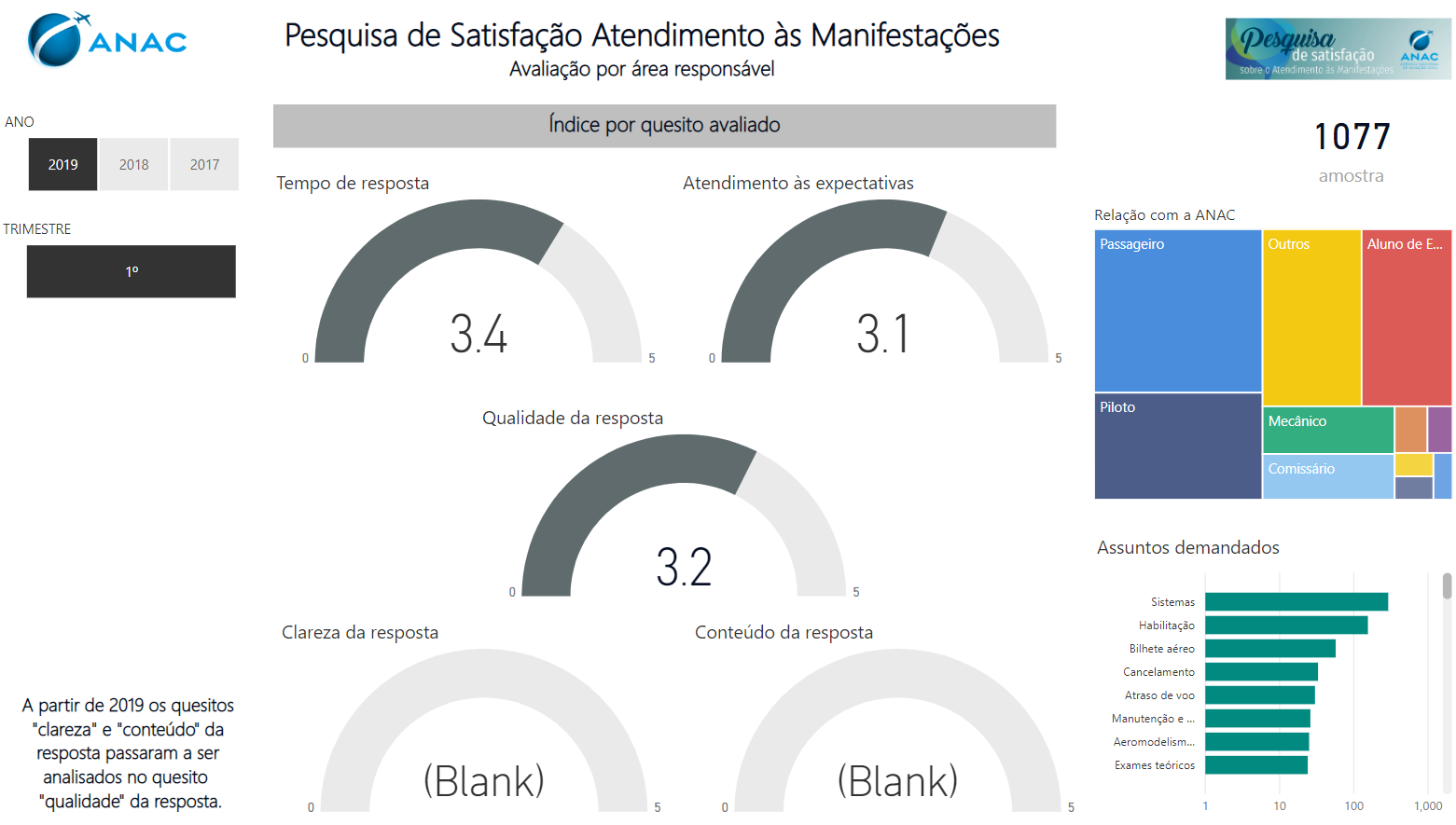 Resultados Pesquisa Atendimento ANAC 2019
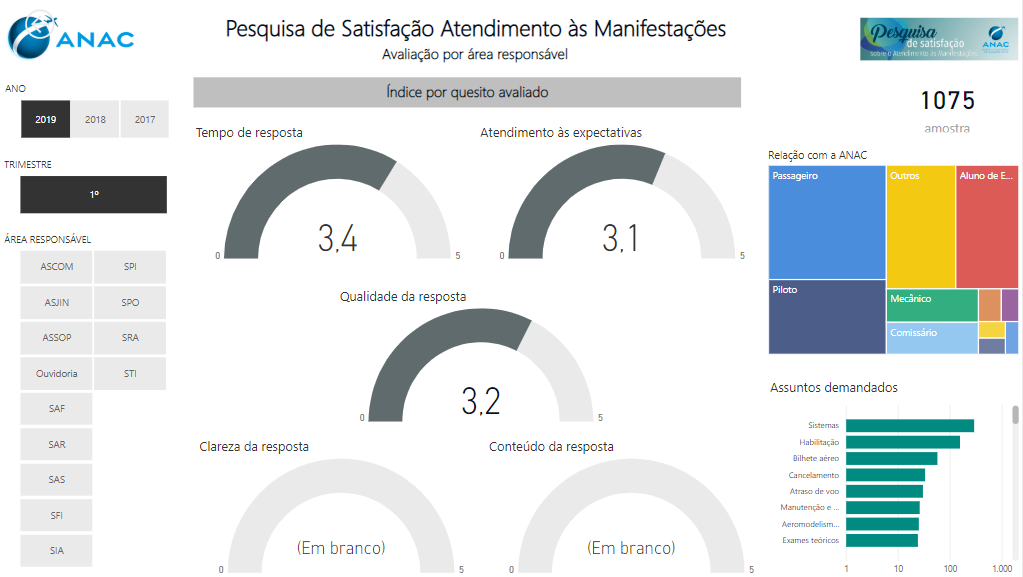 Resultados Pesquisa Atendimento ANAC 2019
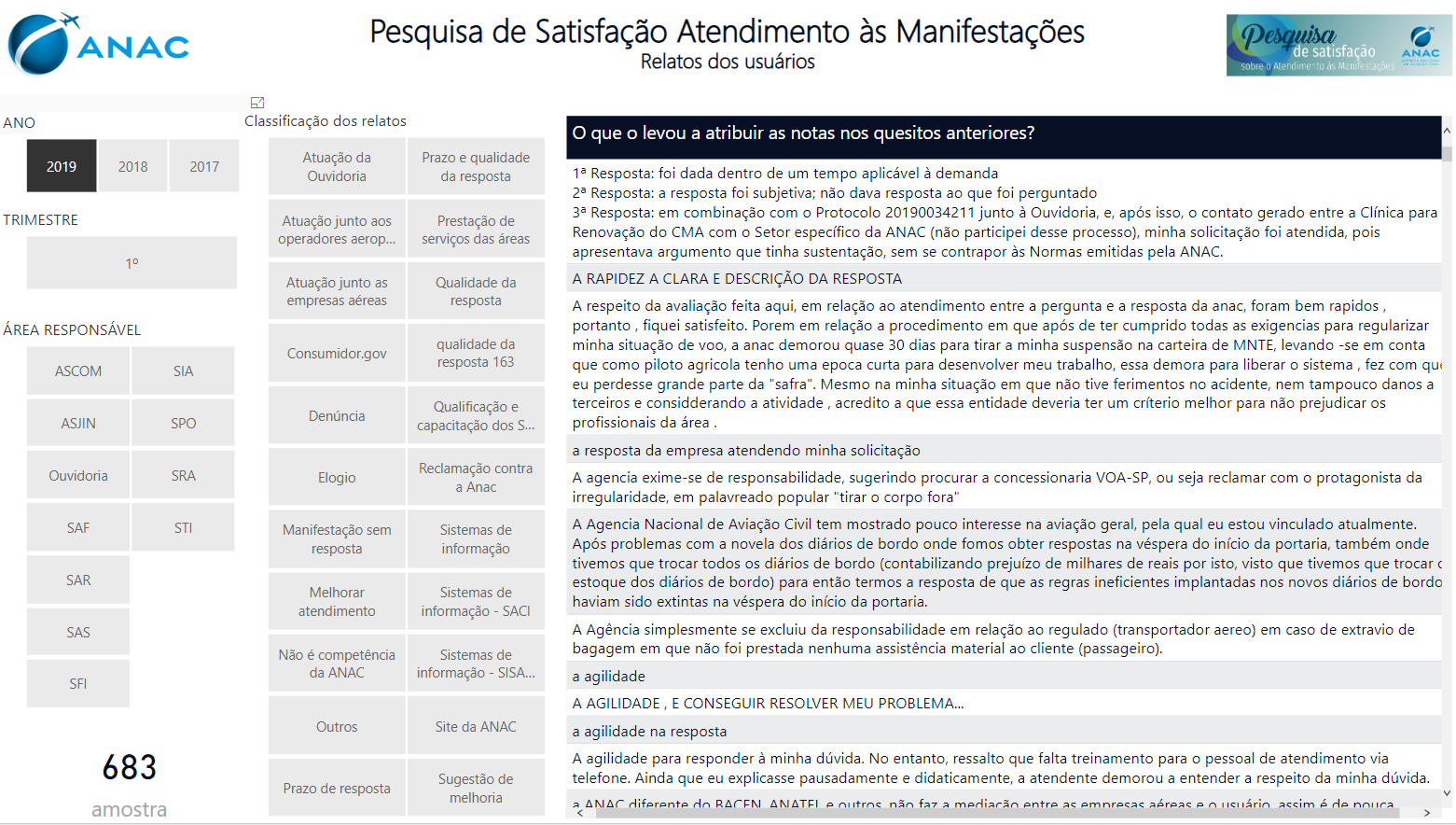 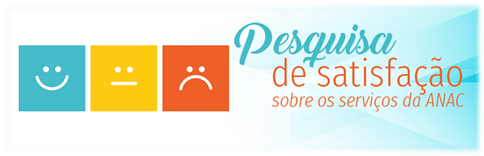 Resultados Pesquisa Satisfação Serviços da ANAC
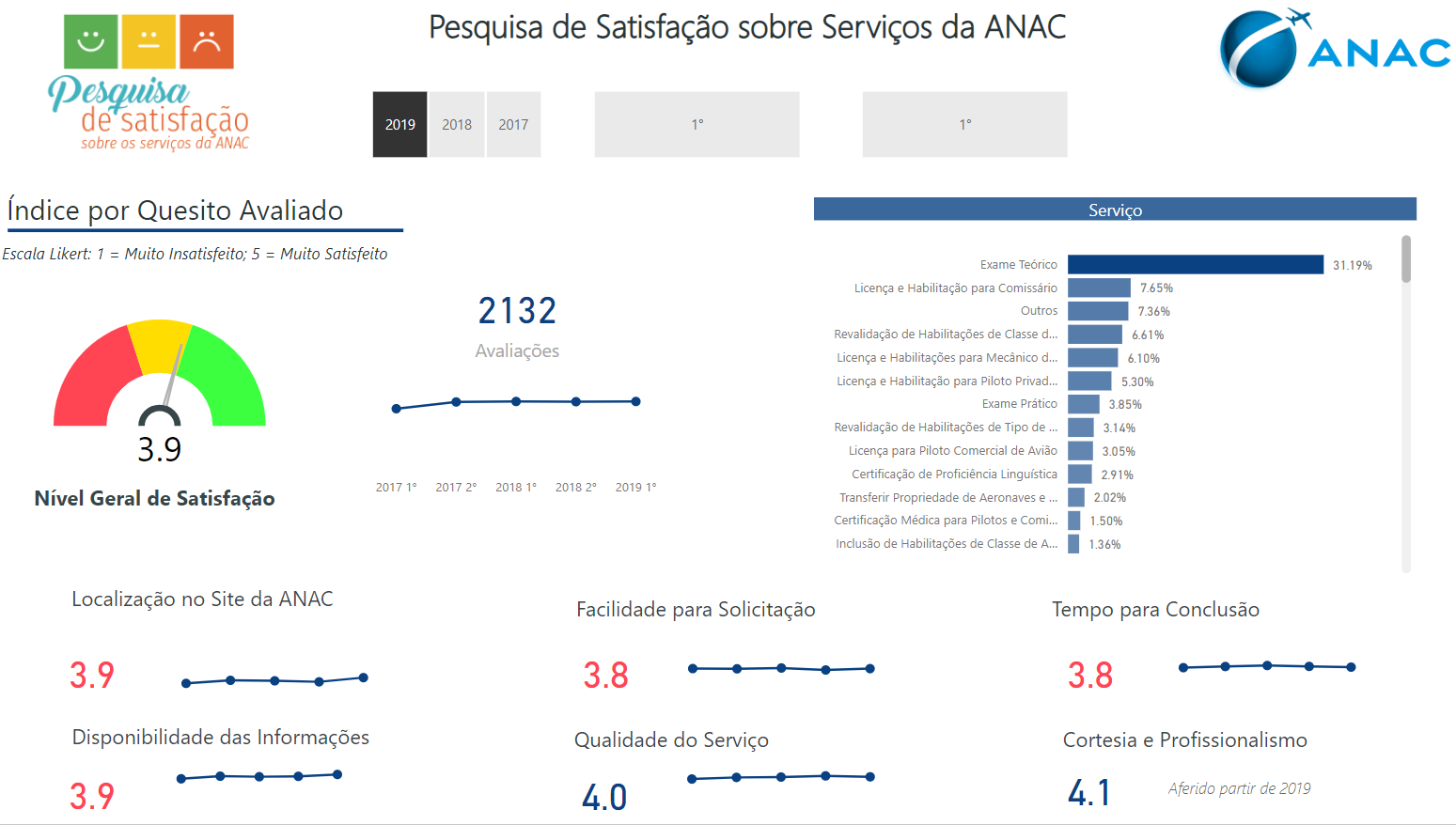 Resultados Pesquisa Satisfação Serviços da ANAC
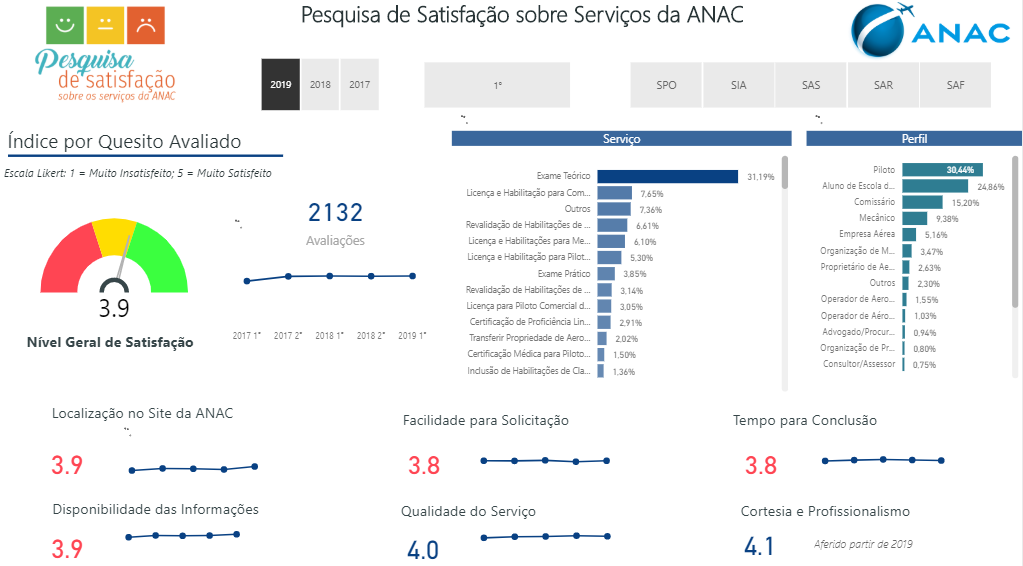 Resultados Pesquisa Satisfação Serviços da ANAC
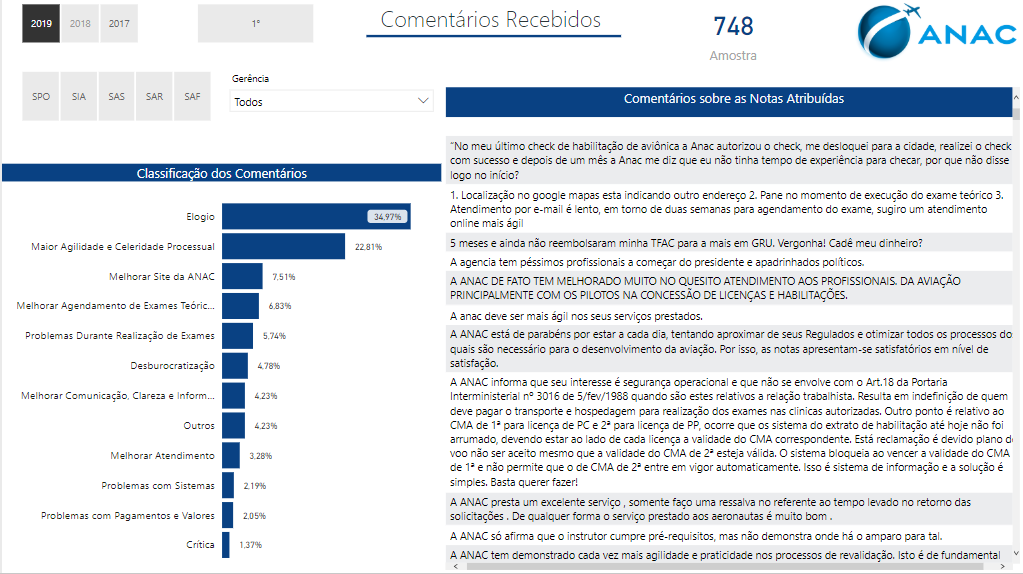 PRÓXIMOS DESAFIOS
1- Integrar nosso fluxo de distribuição ao  E-OUV (setembro 2019);
 
2- Empoderar o papel dos SEAM s nas Superintendências;
 
3- Extrair novos produtos das bases de dados;
 
4- Direcionar os vetores manifestações, pesquisa de atendimento e de serviços para um Simplifique Interno;

5- Contribuir para a ANAC dispor de IN de serviços (Carta de serviços – Qualidade de serviços – PGA 2019).
Alex Castaldi Romera
Ouvidor ANAC

OBRIGADO
alex.romera@anac.gov.br